UNIT 9
TO BE  گذشته افعال
WAS, WERE
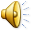 I          Was  at home last night.
She 
He 
It
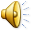 You
We           were at home last night.
they
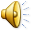 منفی کردن
I wasn’t late yesterday.
She wasn’t in London last week.
They weren’t cold last night.
We weren’t at the party last month.
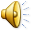 سوالی کردن
Was it cold last night ? 
Was she tired this morning ?
Were the shops open ? 
Were the people friendly ?
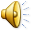 قید های زمان گذشته
Last year
Last week
Yesterday
Yesterday  morning 
Last month
Some times ago
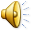 تمرینات مهم
Practices  A , B , D
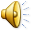